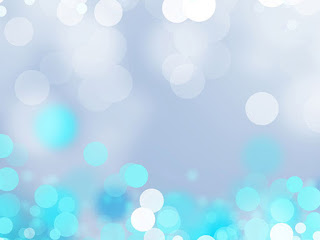 المستنصريةكلية الهندسةقسم الميكانيكمادة: اللغة العربيةم. سفانة طارق ابراهيم
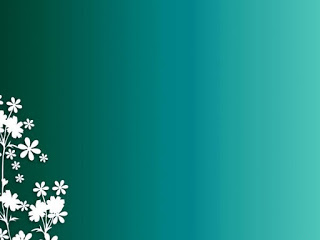 المادة : (اللغة العربية)                                    كلية الهندسة/ قسم الميكانيك الفصل الثاني       المحاضرة الثانية: الفـاعــل
التعريف: الفاعل اسم مرفوع يأتي بعد الفعل ليدل على فعل الفعل.
• مثال: قام الولد.
          فعل+ فاعل
- الفاعل هو الركن الثاني من أركان الجملة الفعلية، حيث يكوّن مع الفعل جملة كاملة الأركان.

- الجملة الفعلية التي تبدأ بفعل تام مبني للمعلوم فعلها يرفع اسماً يسمَّى بـ(الفاعل) والفاعل هو الذي يُحدِث الفعل ، أو يقوم به، 
- كقوله تعالى : {وَإِذْ قَالَ إِبْرَاهِيمُ رَبِّ اجْعَلْ هَٰذَا بَلَدًا آمِنًا} [البقرة: 126].
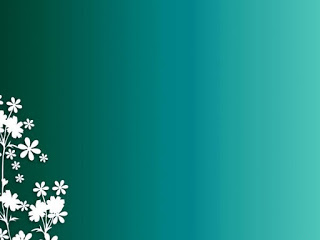 شروط الفاعل في الجملة الفعلية
- ويُشترط في الفعل المسند إِلى ( فاعل ) أن يكون مبنياً للمعلوم
إِذ لو بُنِي للمجهول لرفع نائباً عن الفاعل ، نحو (ضُرِبَ صَالِحٌ) .
- أن يتأخَّر الفاعل عن فعله ، وإِن تقدَّمَ عليه صارت الفاعل مبتدأ، والفعل الذي بعده ( الذي يتكون من الفعل والفاعل في محل رفع خبر)
 نحو: حضرَ الطالبُ  الدرسَ               الطالبُ حضرَ الدرسَ
ملحوظات:
- الفاعل يمكن أن يُذَكَّر أو يُؤَنَّث أو أنْ يؤتى به مفرداً أو مثنّى أو جمع مذكر سالم أو مؤنث سالم أو جمع تكسير.
- ويكون الفاعل اسماً معرباً أو مبنياً، 
- متى يكون الفاعل مبنياً ؟ يبنى عندما يكون ضميراً أو اسم إشارة أو اسماً موصولاً.
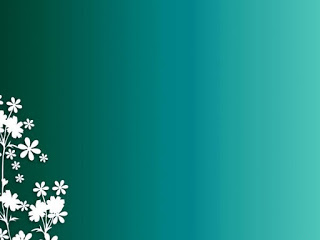 الإعراب
• يُرفَع الفاعل بالضمة الظاهرة إذا كان الاسم ظاهراً مفرد، مثال: سارَ الولدُ على الطريق الصحيح.• ويرفع بالألف إذا كان مثنى، مثال: جاءَ الرجلانِ.
• ويُرفَع بالواو إذا كان جمعًا مذكرًا سالمًا، مثال: صلى المؤمنونَ.
   ويرفع بالضمة الظاهرة إذا كان جمع مؤنث سالم، مثل: نجحت الطالباتُ.
حالاتــه:
• يكون الفاعل اسمًا ظاهرًا، نجحَ الطالبُ في الامتحانِ
• ويكون ضميرًا مستترًا، مثال: مدرسك جاء [فاعل جاء ضمير مستتر].
• ويكون ضميرًا متصلاً، مثال: آمنتُ بالله، [التاء ضمير متَّصِل].
• ويكون اسمًا موصولاً، مثال: حضرَ الذين أحبَهم.
• ويكون اسم إشارة، مثال: جاء هذا من قبل.
• يكون مصدراً مؤولاً، أما أن يكون من (أن والفعل)، مثال: ( يَسُرُّنا أَنَّكَ ناجِحٌ ) أي ( نَجاحُكَ ) .
أو أن يكون المصدر المؤول من (أنّ ومعموليها)،  مثال: راق لي أنّ الطعامَ لذيذٌ. والتقدير لذة الطعام.
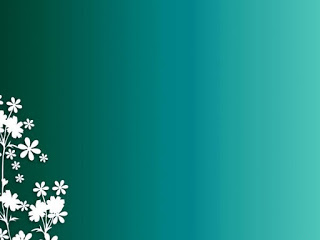 من أحكام الفاعل
1- حكم الفاعل أن يكون مرفوعاً ، وقد يُجَرُّ بحرف جرٍّ زائد ، فيكون مجروراً لفظاً ، مرفوع محلاً فاعل، قوله تعالى:{ كَفى بِاللَّهِ شَهِيداً } [الإسراء: 96].
2- الذي يرفع الفاعل يكون فعلاً متصرفاً – كما سبق - ، وقد يكون فعلاً جامداً، قوله تعالى:{نِعْمَ الْعَبْدُ إِنَّهُ أَوَّابٌ } [ص: 30].
3- لا يجوز تثنية الفعل والفاعل في آنٍ واحد، نحو: 
(يتعاون الوالدان على تربية أبنائهم ) ، و ( يخاف المؤمنون اللهَ وحدَهُ ) ، و ( تقومُ الممرضاتُ بعمل إنساني ) .
4- في الفاعل المؤنث يأخذ الفعل علامة التأنيث نحو: (ذهبت فاطمة).
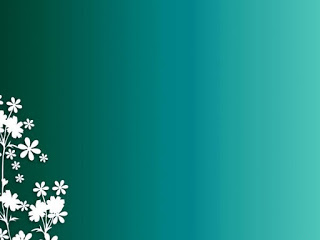 نماذج للإعراب
• يزكي المؤمن مالَه: المؤمن: فاعل مرفوع بالضمة الظاهرة.
• أدى التلميذان واجبَهما: التلميذان: فاعل مرفوع بالألف؛ لأنه مثنى.
• انتصر المسلمون على عدوهم: المسلمون: فاعل مرفوع بالواو لأنه جمع مذكر سالم.
• المدرس يُخلِص في عمله: يخلص: فعل مضارع والفاعل ضمير مستتر تقديره هو.
• اهتديت إلى الحق: اهتديت: التاء ضمير متَّصِل في محل رفع فاعل.
• حضر الذين أحبهم: الذين: اسم موصول في محل رفع فاعل.